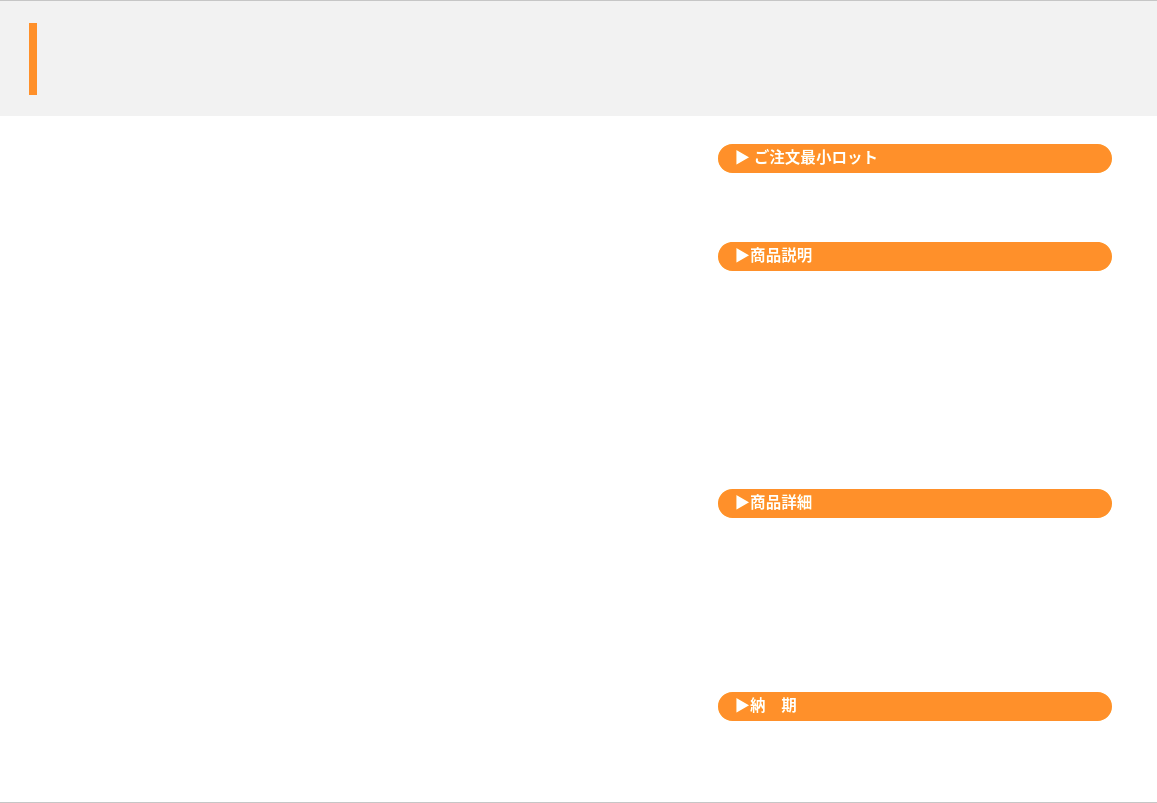 コードタグ
見分けがつきにくいコード類を簡単識別!
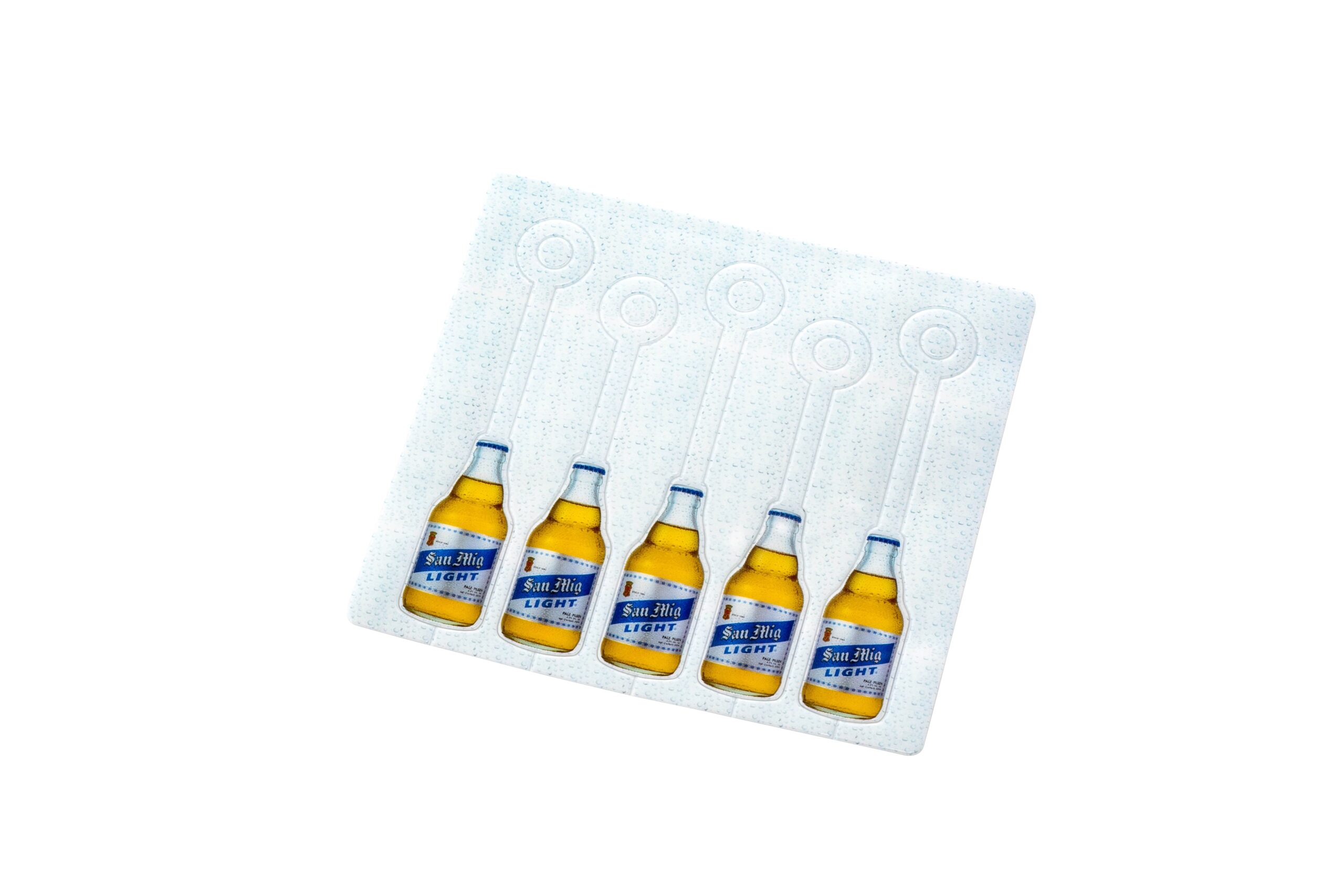 5,000個から
見分けがつきにくいコード類を識別しやすくするプラグタグをオリジナルで製作!
使用しないプラグは抜いて余分なエネルギーを使わない=エコロジー。お金の節約にもなります♪裏面の白い部分にペンなどで何のプラグか明記できます。また、使用しないコードをまとめるのに使っても便利。シート内全面にオリジナルデザイン&形もオリジナルで製作できます。シルク印刷はもちろんフルカラー印刷可能。カメラや飲料等商品写真も鮮やかに表現します。
オリジナルサイズで作製可能。
品　番　　org009
サイズ　　約144x130mm(約5ケ)、68x136mm(約2ケ)
材　質　　PVC
印　刷　　シルク・フルカラー
外　装　　個別PP袋入
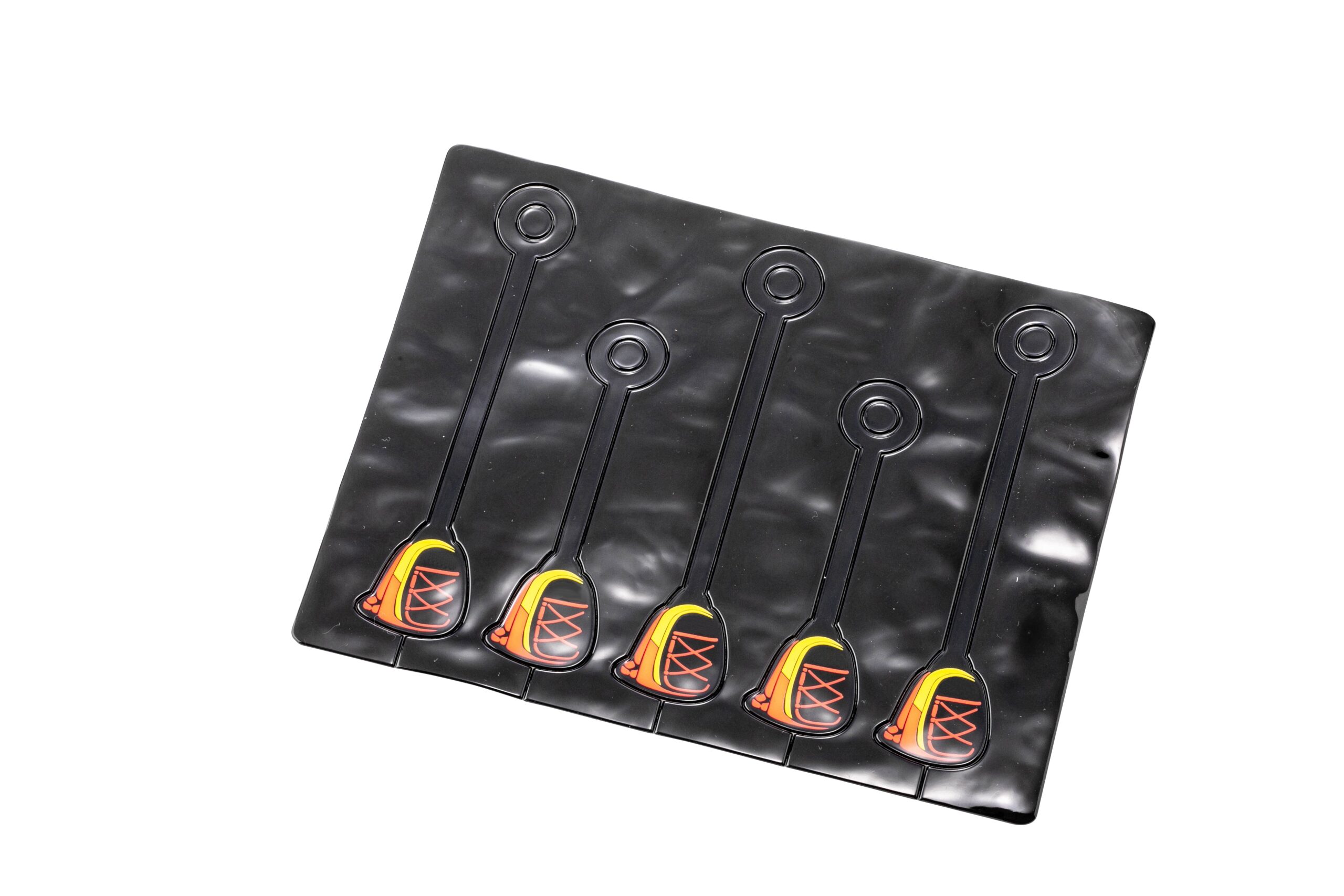 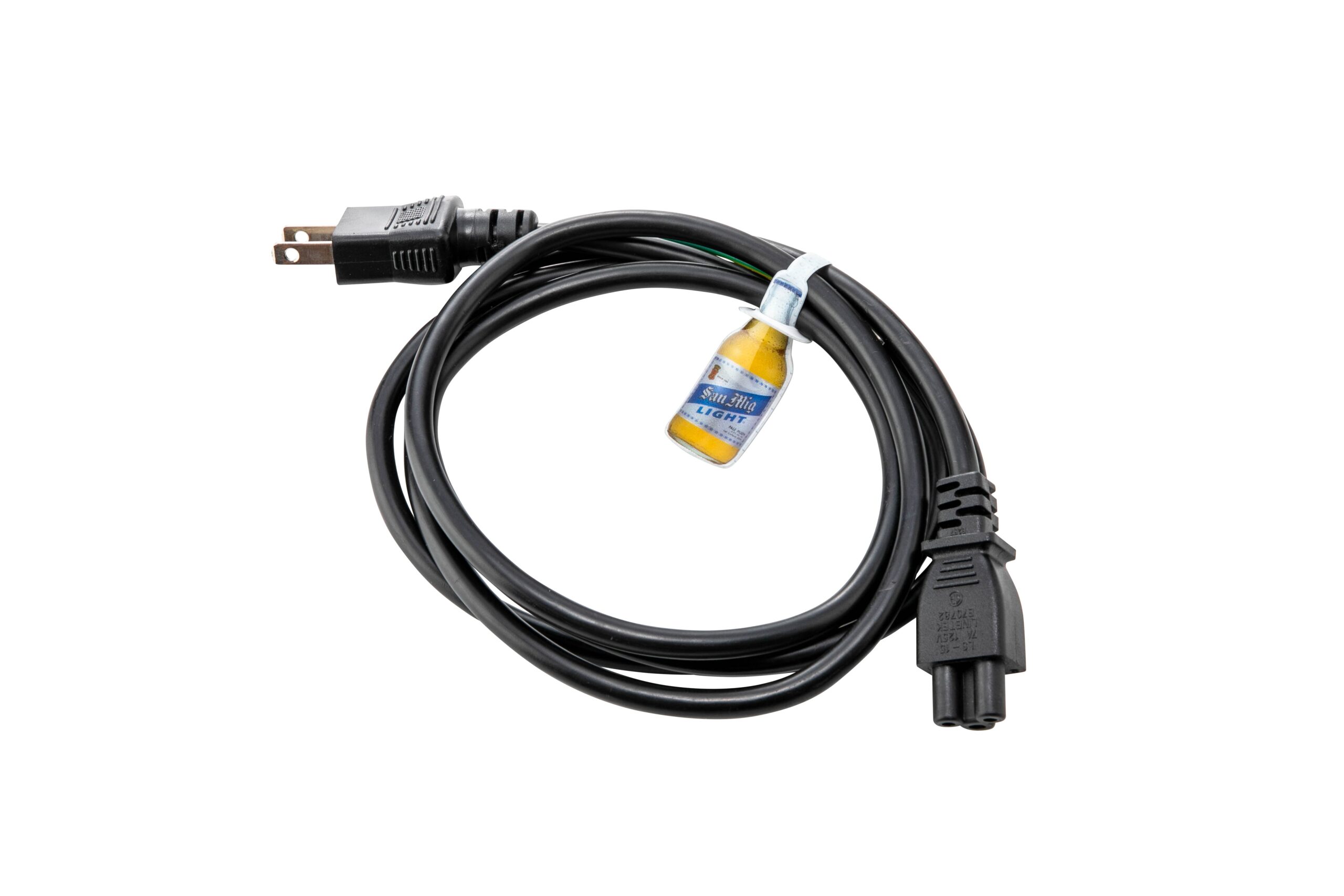 校了後約35日～